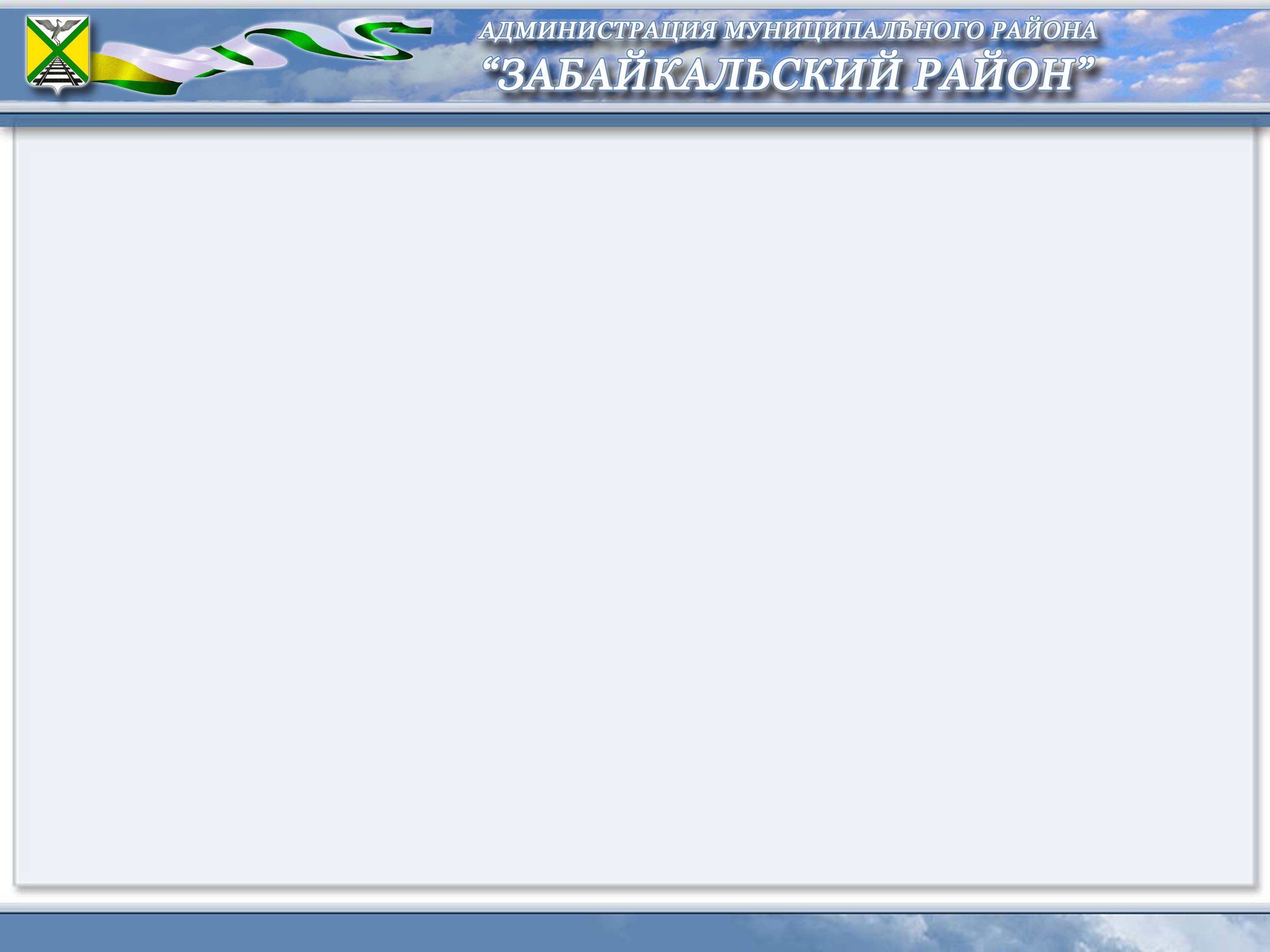 Бюджет для гражданИсполнение районного бюджета муниципального района «Забайкальский район» за 2021 год
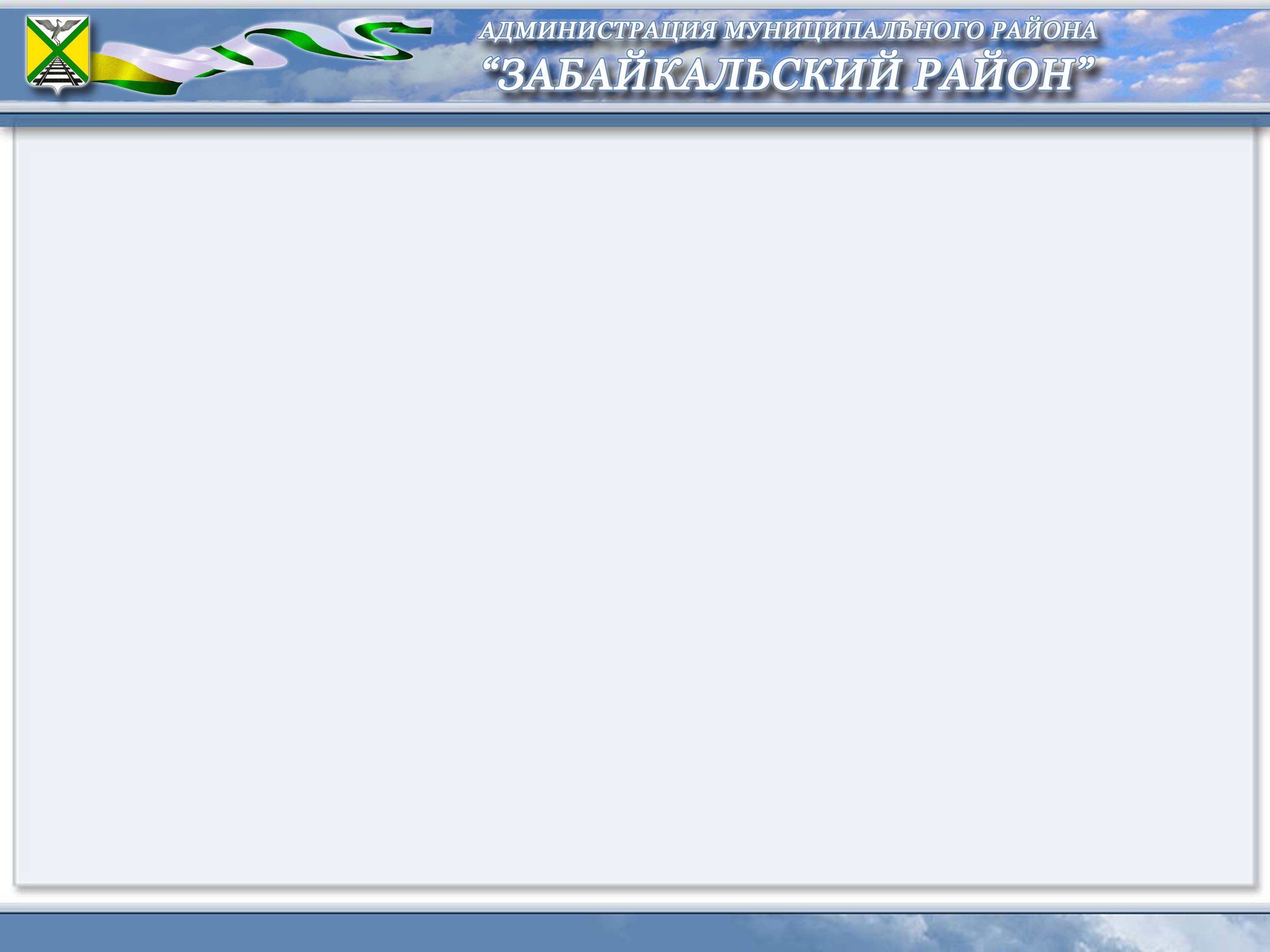 Приоритетными задачами и основными направлениями деятельности при исполнении бюджета в 2021 году являлись:

Повышение доходной базы районного и консолидированного бюджетов
Применение программных методов планирования, долгосрочное бюджетное планирование   
Операционная  эффективность использования бюджетных средств 
Развитие межбюджетных отношений
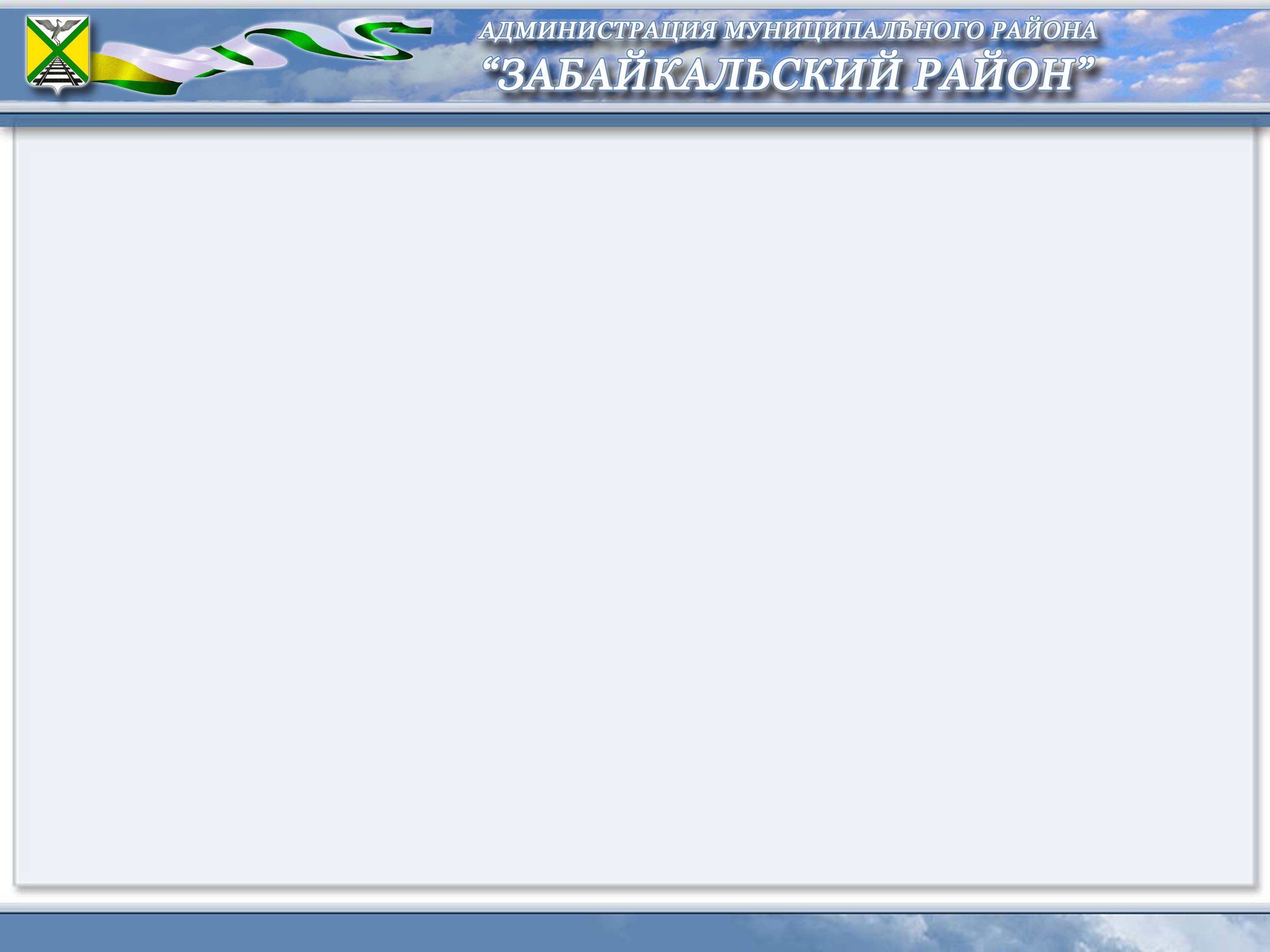 Основные показатели районного бюджета за 2021 год
Доходы       –       774 123,7тыс. руб.

Расходы      –       771 113,1тыс. руб.

Профицит    –       3 010,6 тыс. руб.
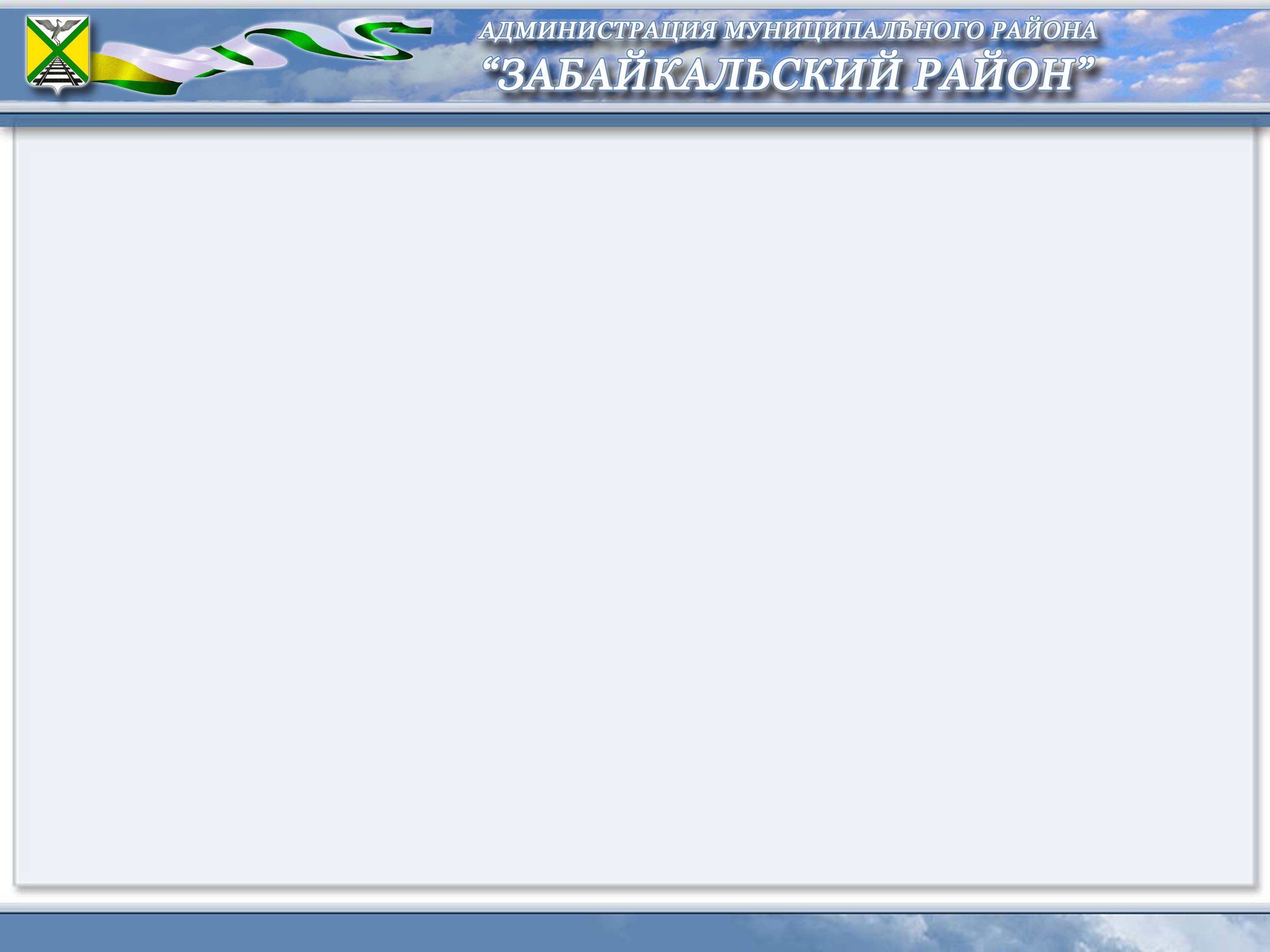 Структура доходов районного бюджета в 2021 году
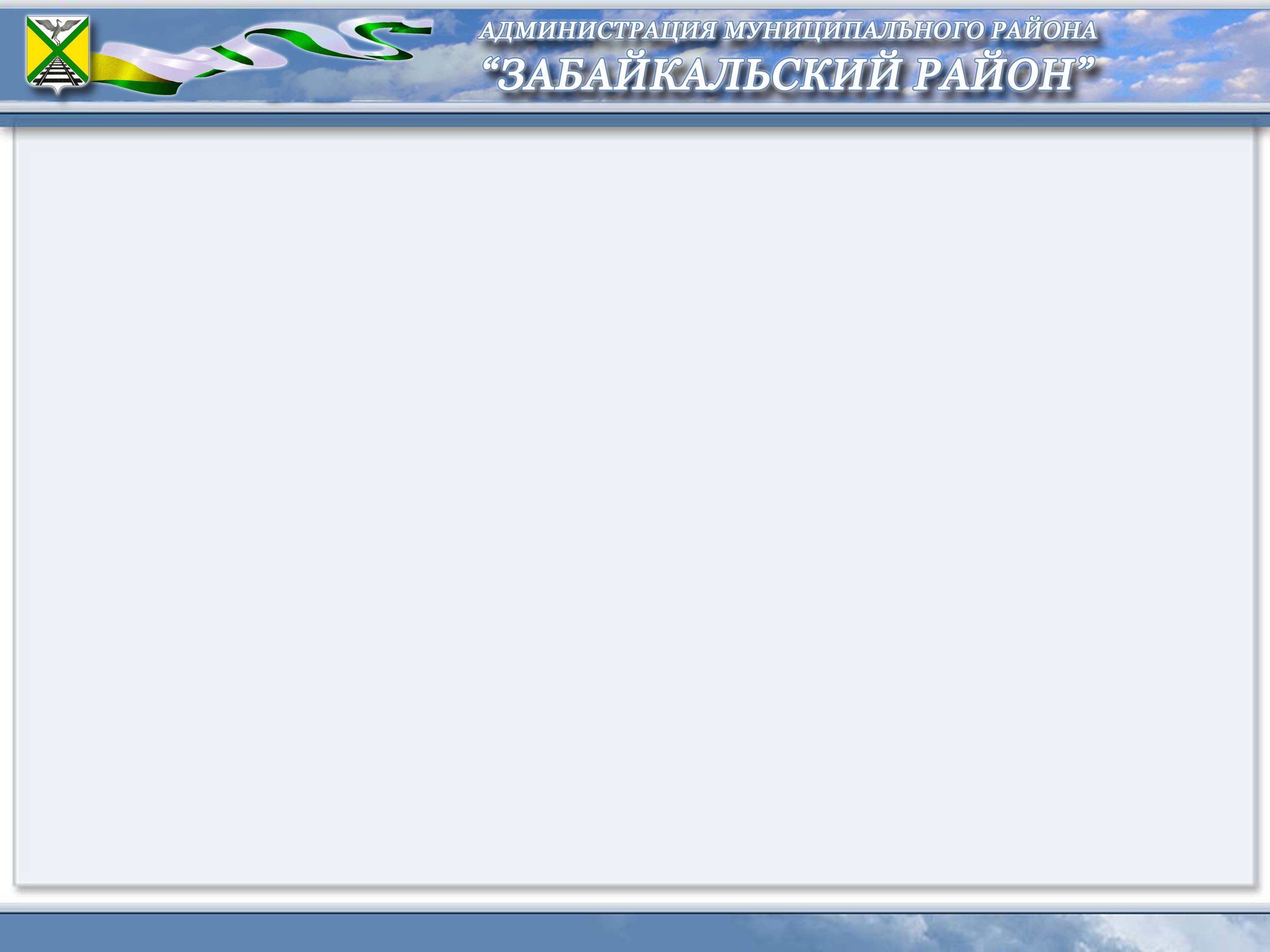 Структура исполнения собственных доходов районного бюджета за 2021 год
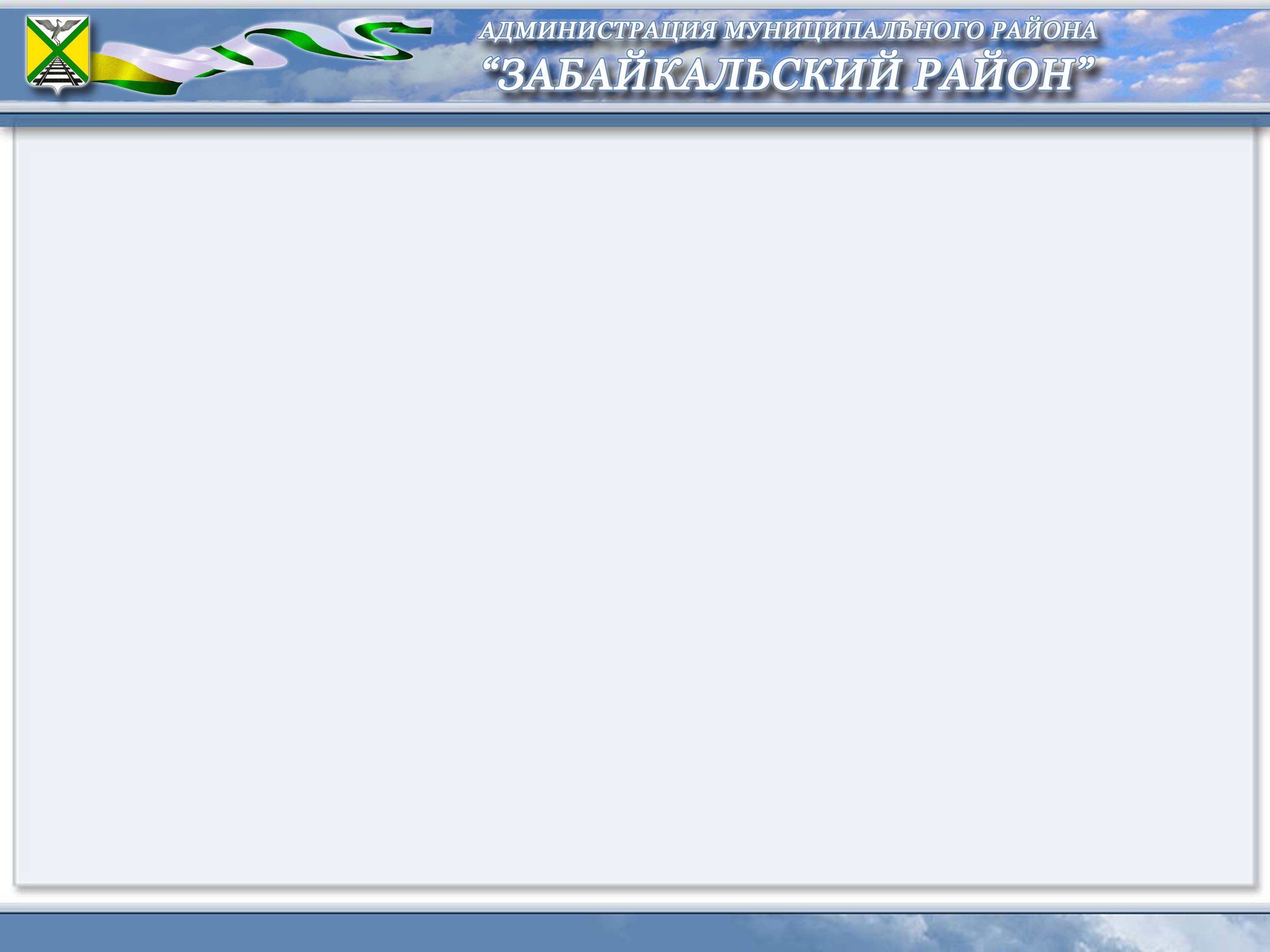 Налоги на совокупный доход
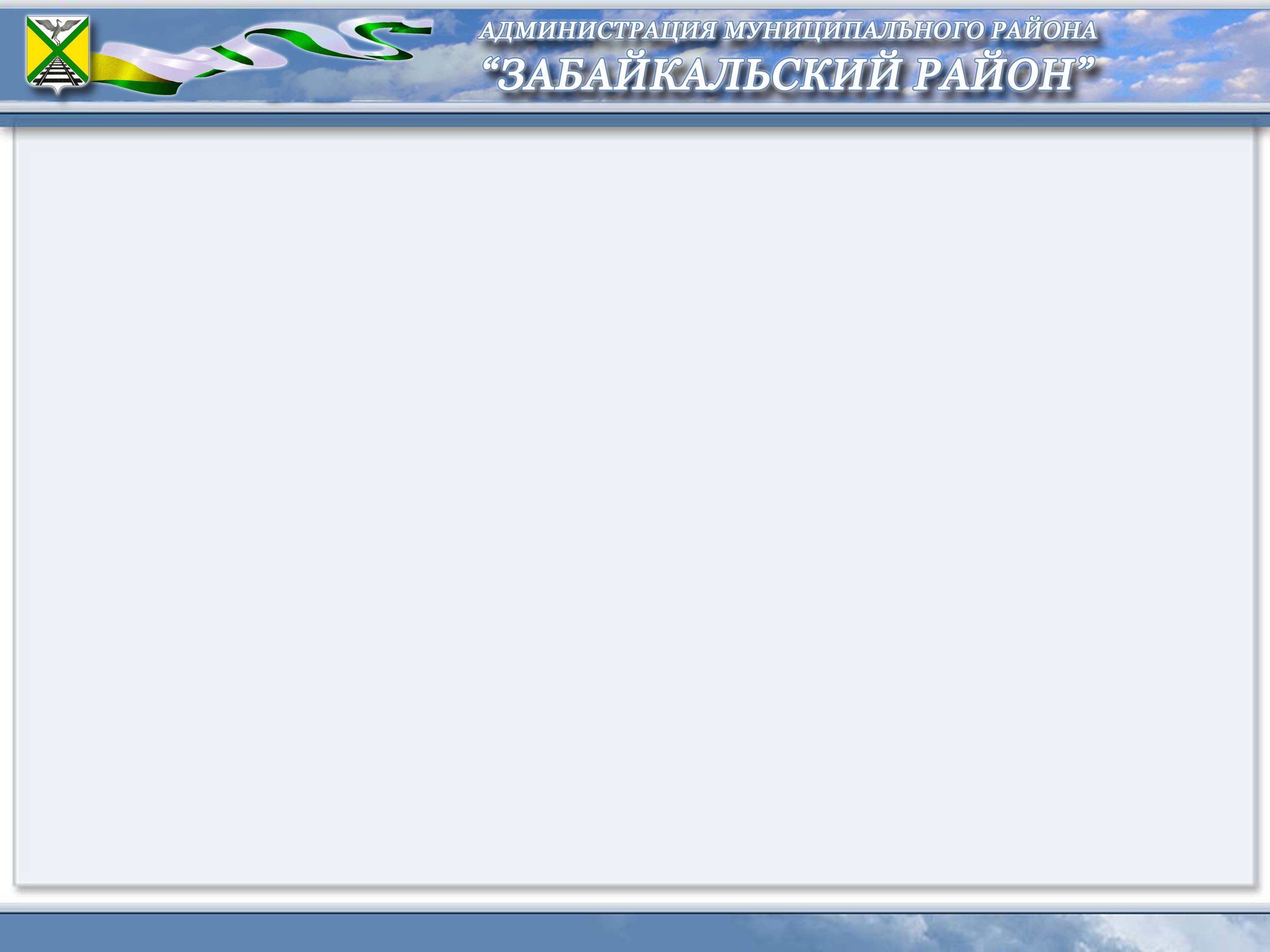 Структура доходов от использования имущества, находящегося в муниципальной  собственности за 2021 год
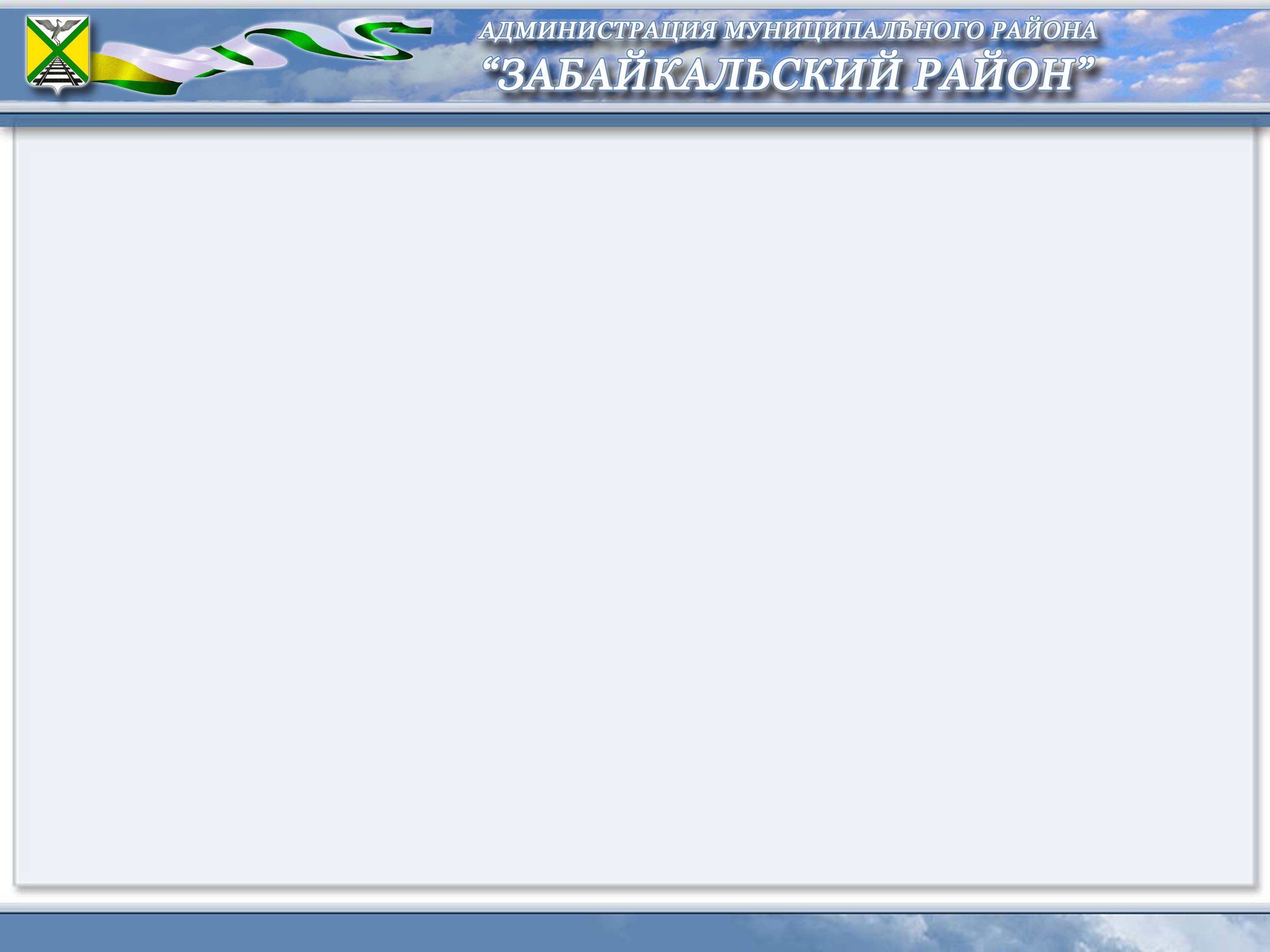 Исполнение неналоговых доходов бюджета
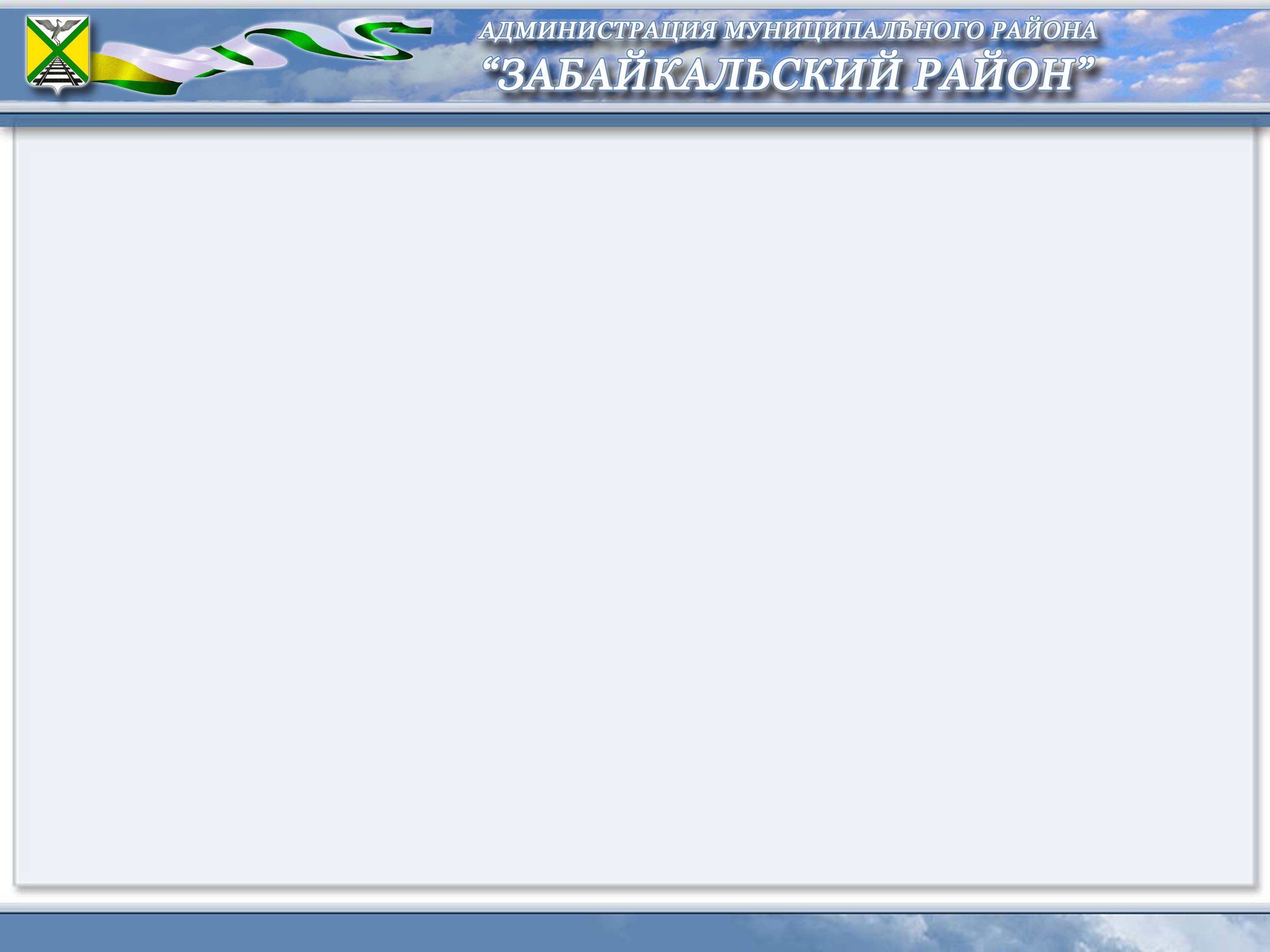 Структура безвозмездных перечислений в 2021 году
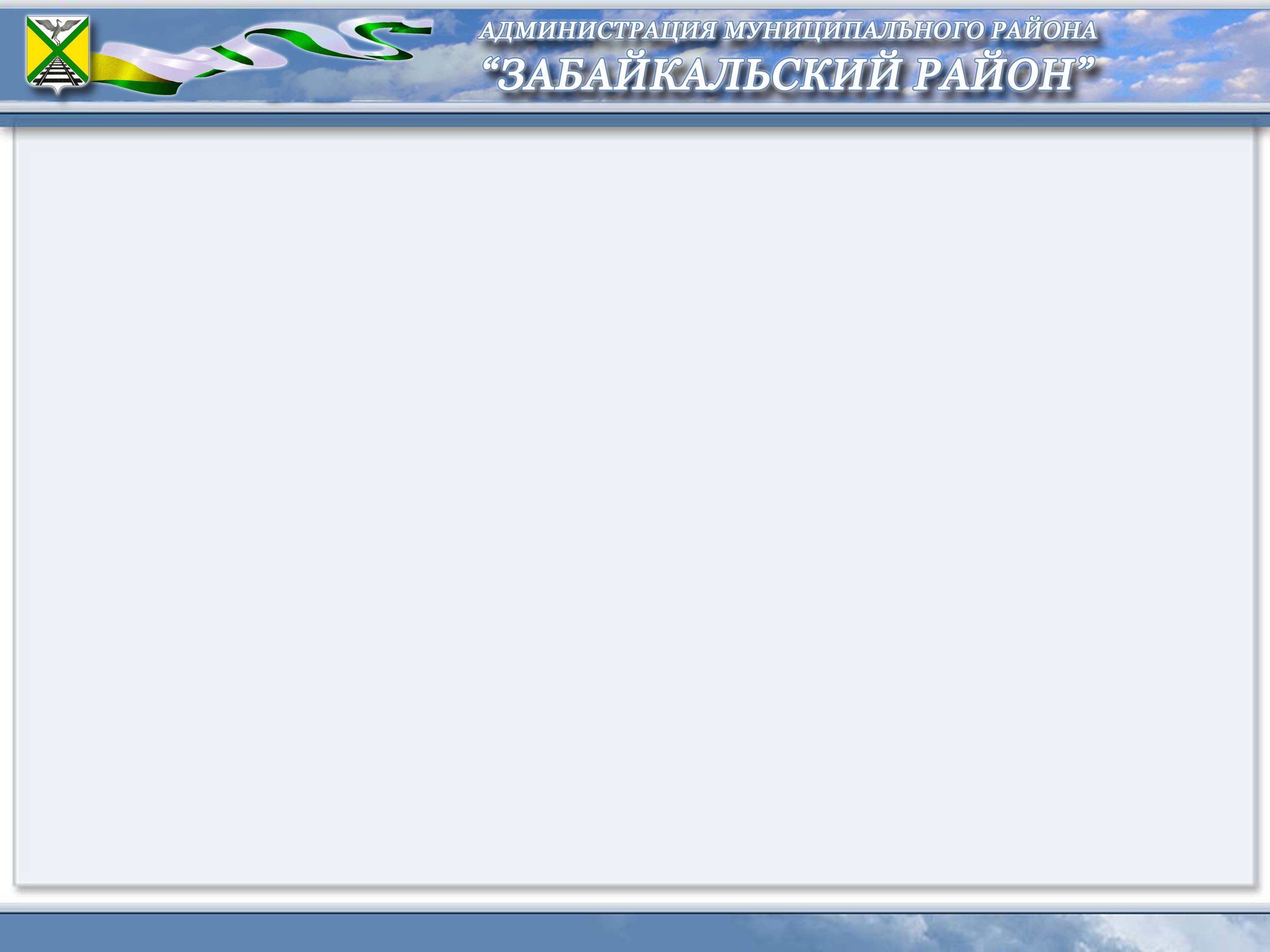 Результаты работы межведомственных комиссий
Проведено 7 заседаний; 5 рейдов.
Обследовано 23 объекта, выявлено 34 работников без трудовых договоров.
Рассмотрено 29 налогоплательщиков, нарушающих налоговое, трудовое и земельное законодательство, в количестве: 
         - 18 организаций-налогоплательщиков;
         - 11 индивидуальных предпринимателей.
   Получено дополнительных доходов 281,4 тыс. рублей.
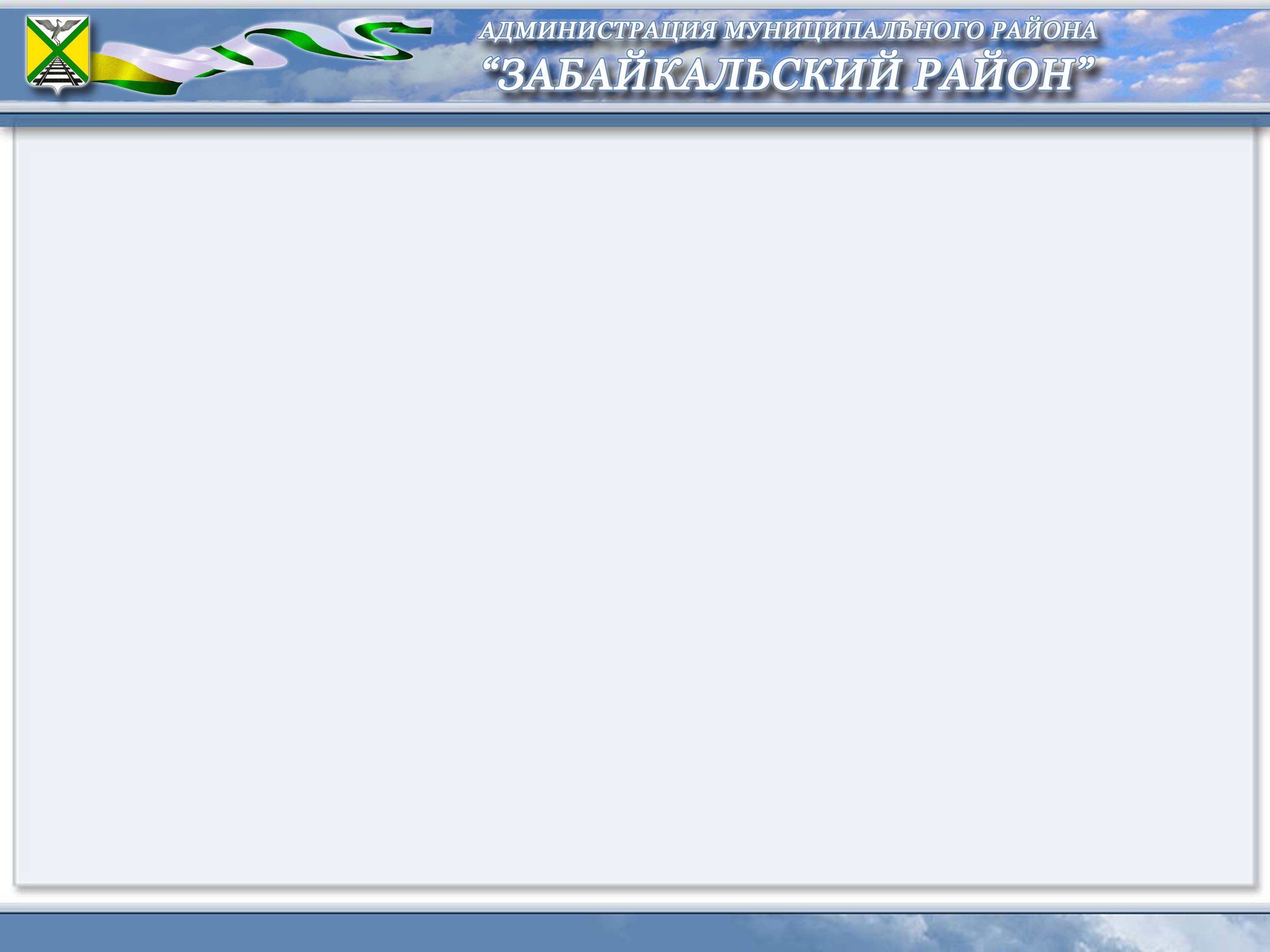 Структура расходов бюджета (в процентах)
Экономическая структура расходов (в процентах)
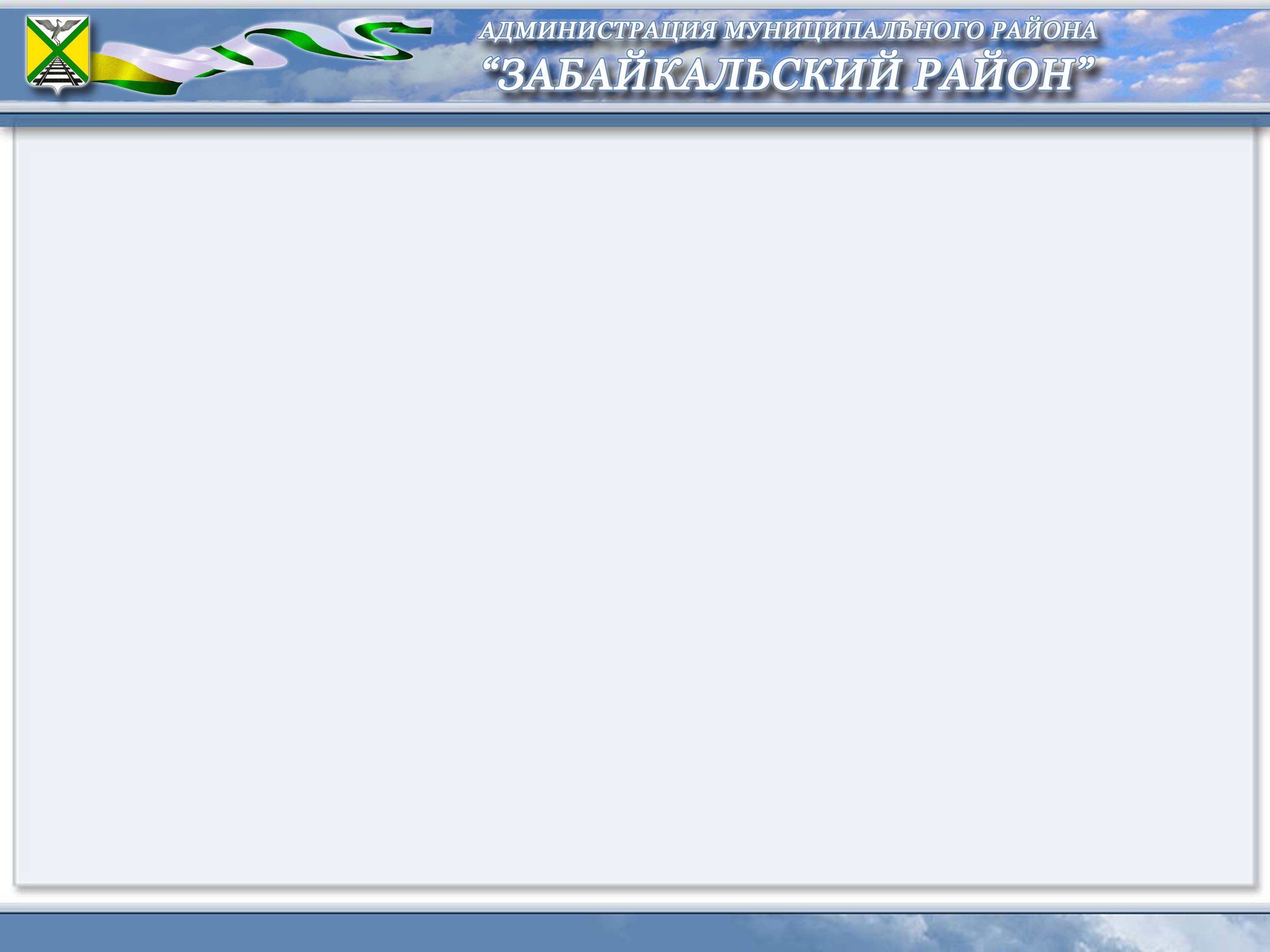 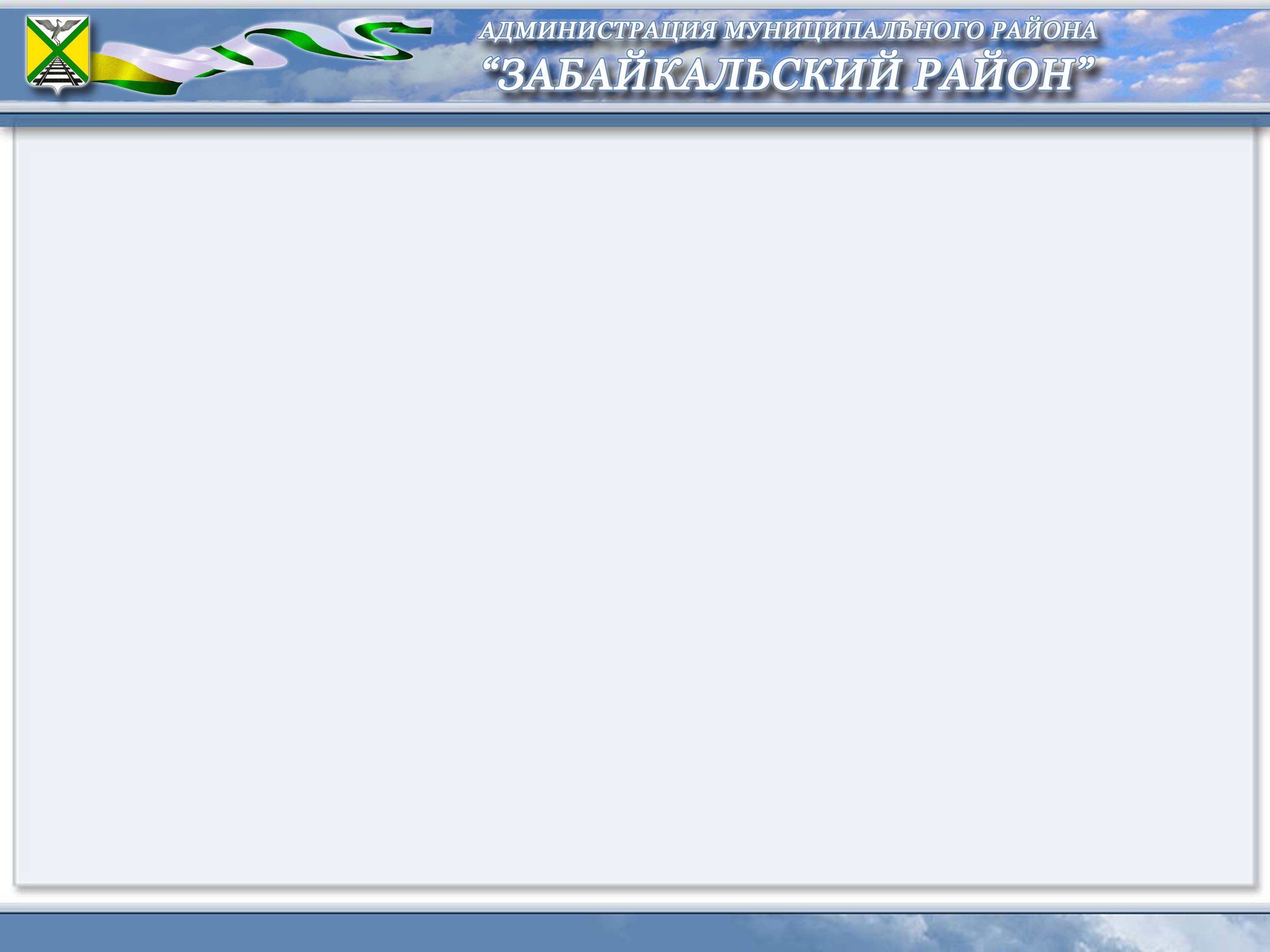 Исполнение районного бюджета за 2021 год (тыс.руб.)
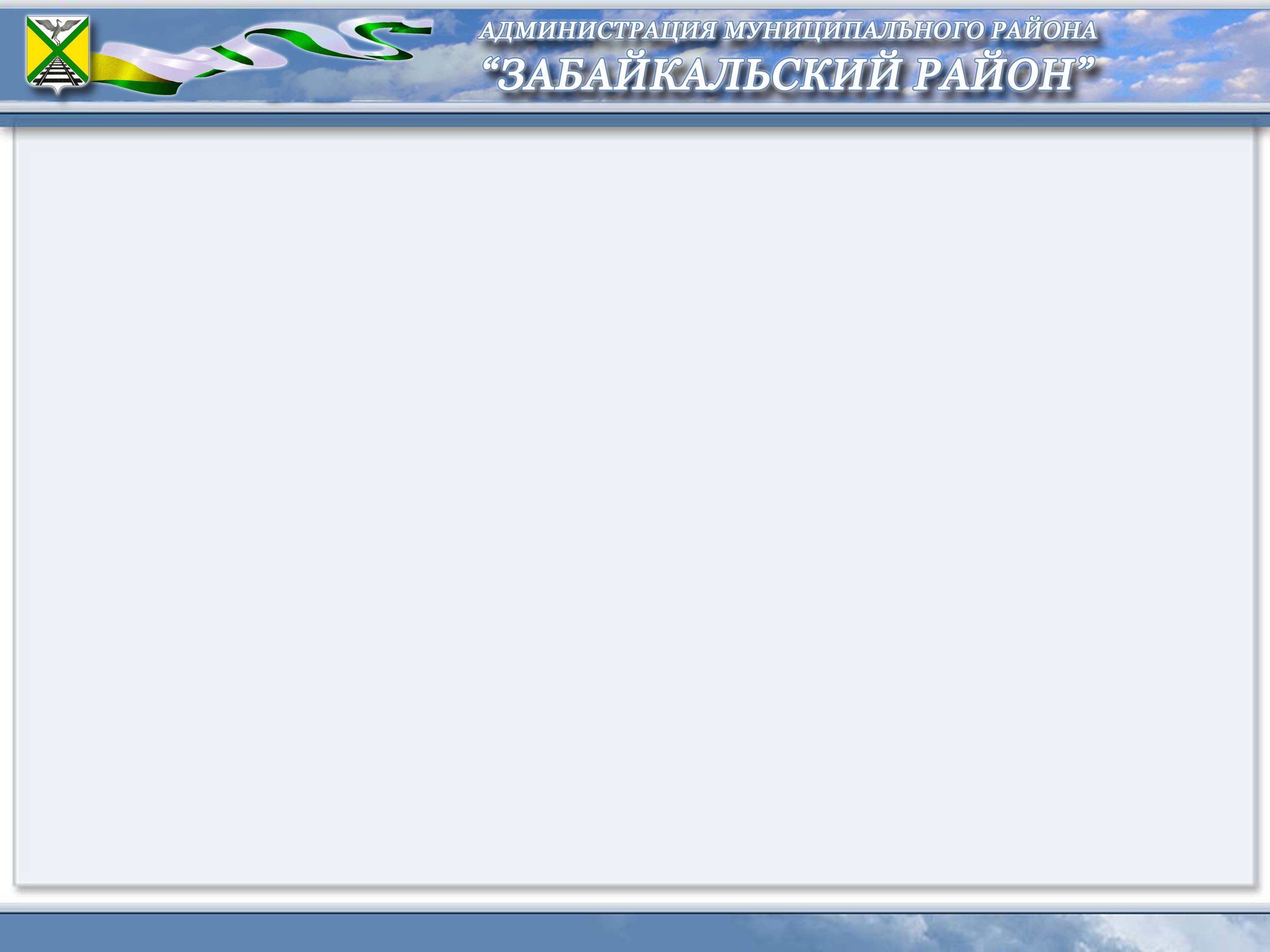 Раздел 04 «Национальная экономика» доля расходов по подразделам
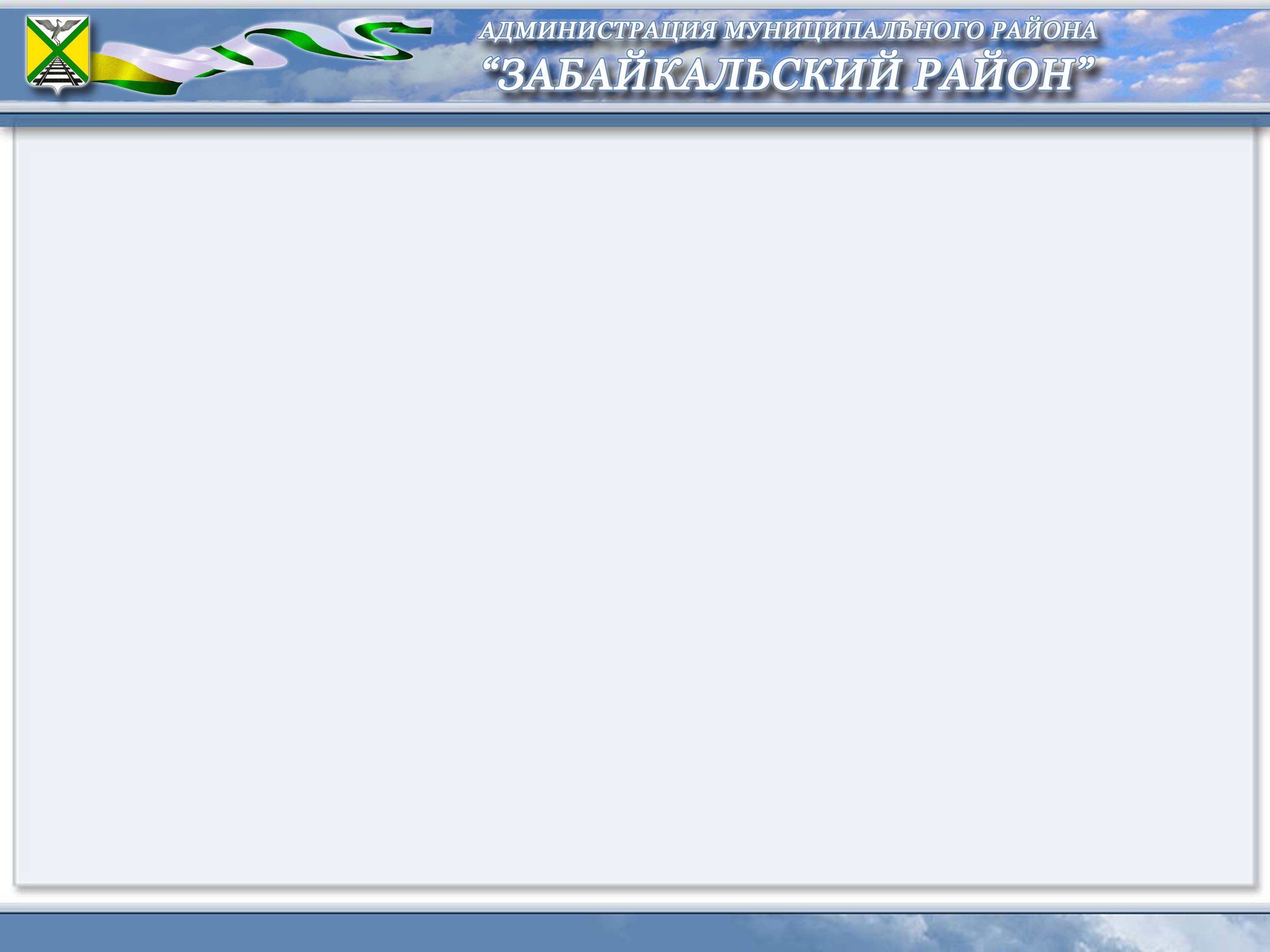 Раздел 05 «Жилищно-коммунальное хозяйство» (29 234,2 тыс. руб.)
Раздел 07 «Образование» (546 893,7 тыс. руб.)
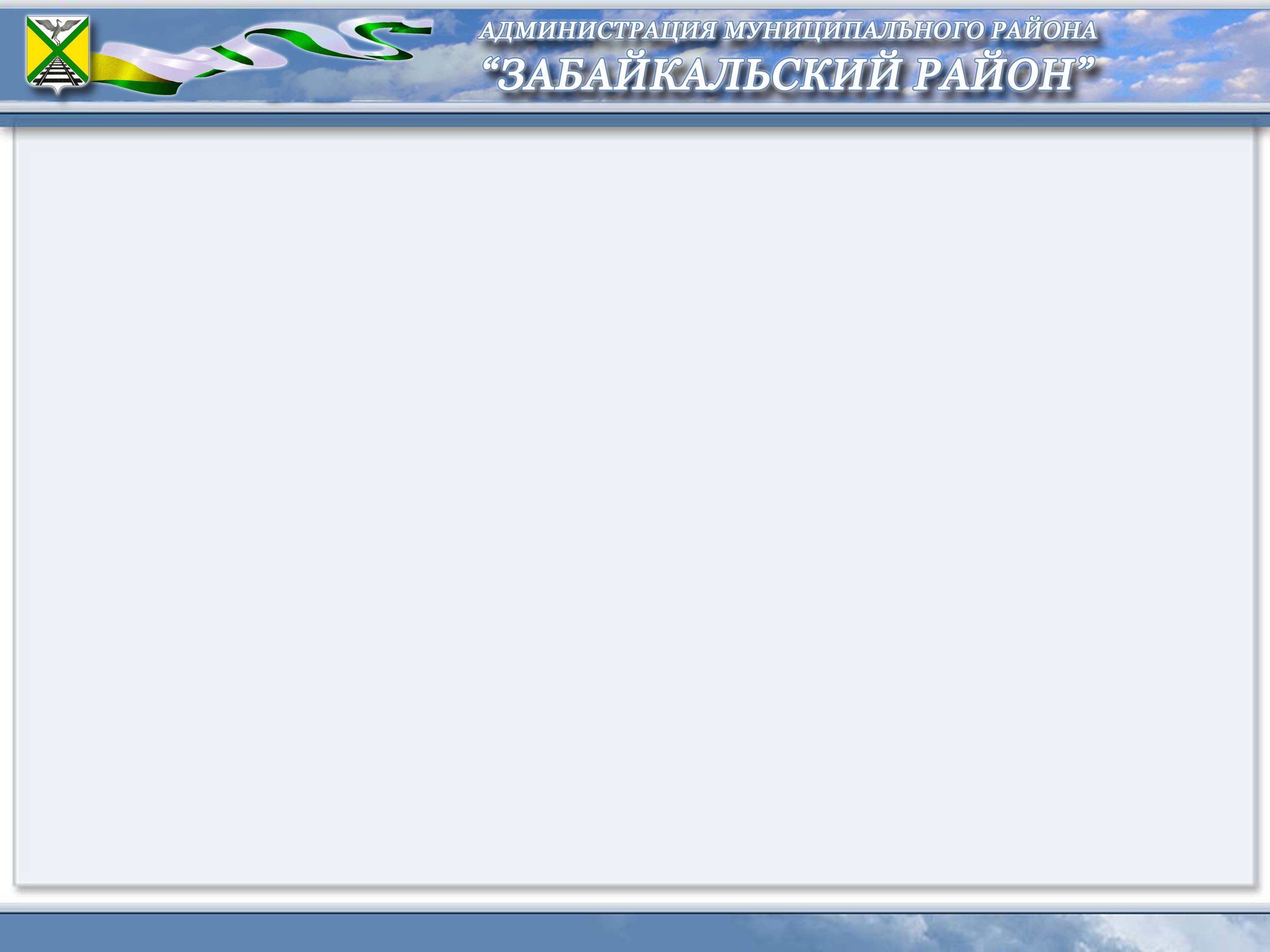 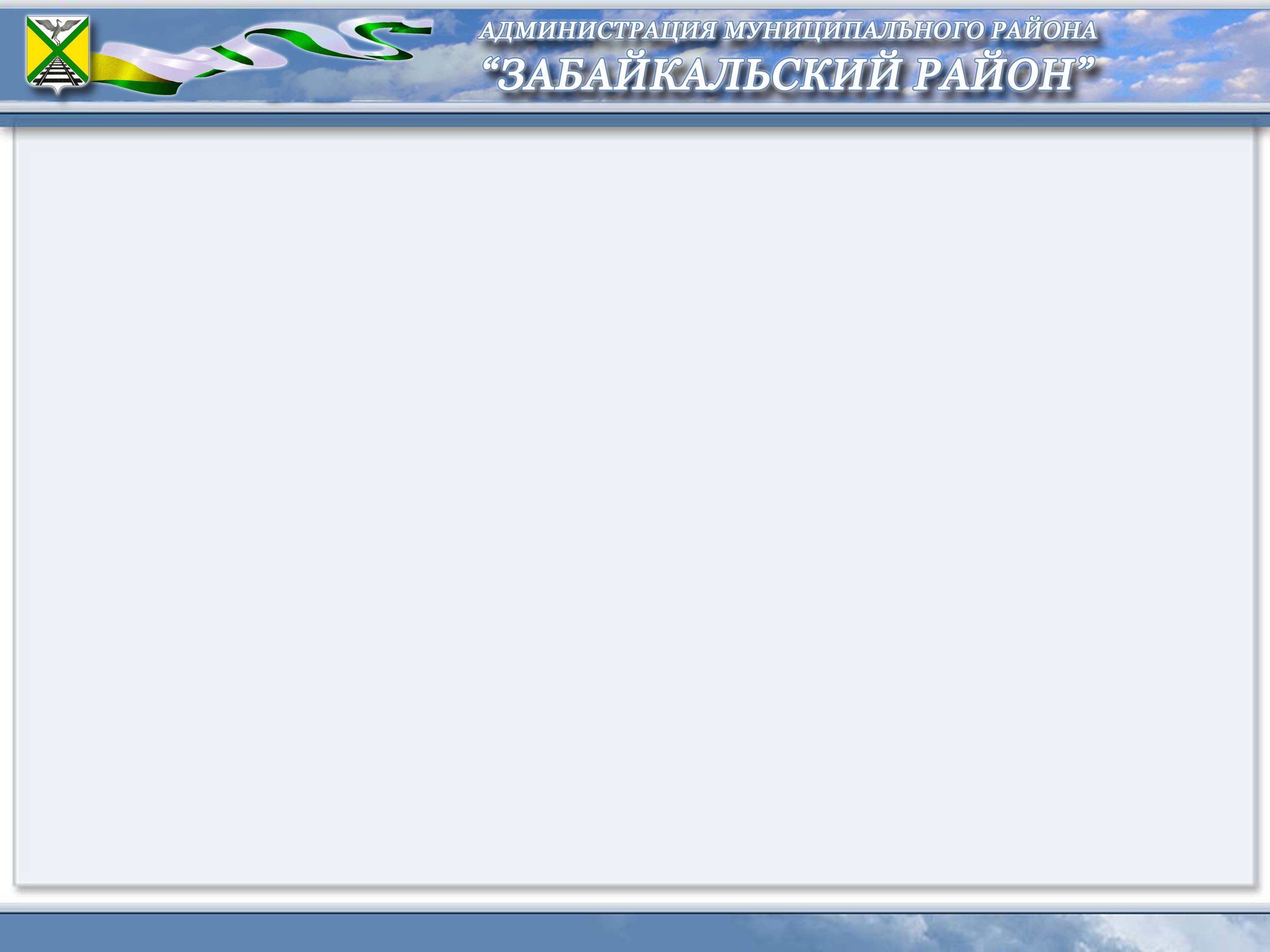 Раздел 14 «Межбюджетные трансферты» (24 863,6тыс. руб.)
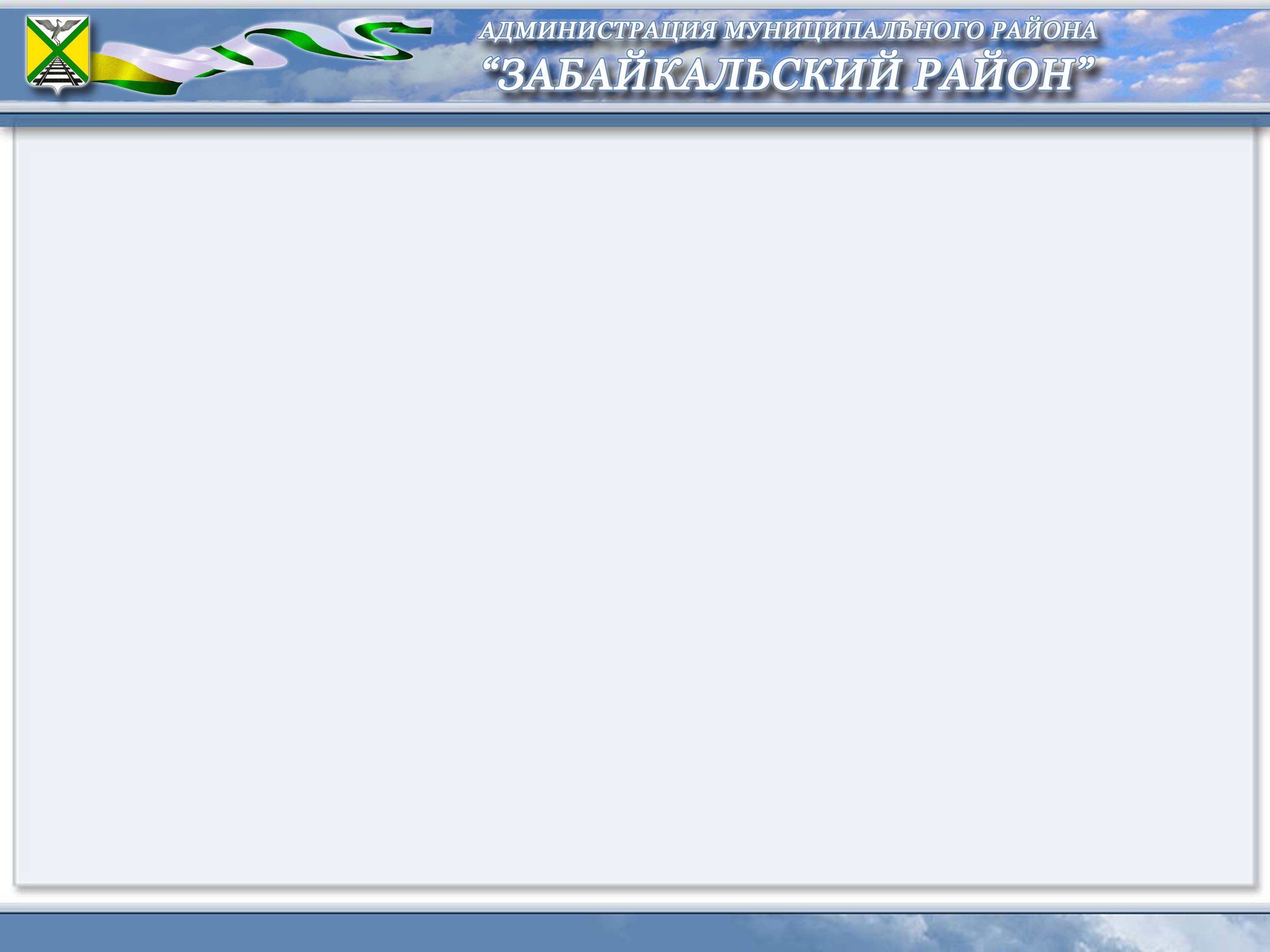 Реализация муниципальных программ за 2021 год (тыс. рублей)
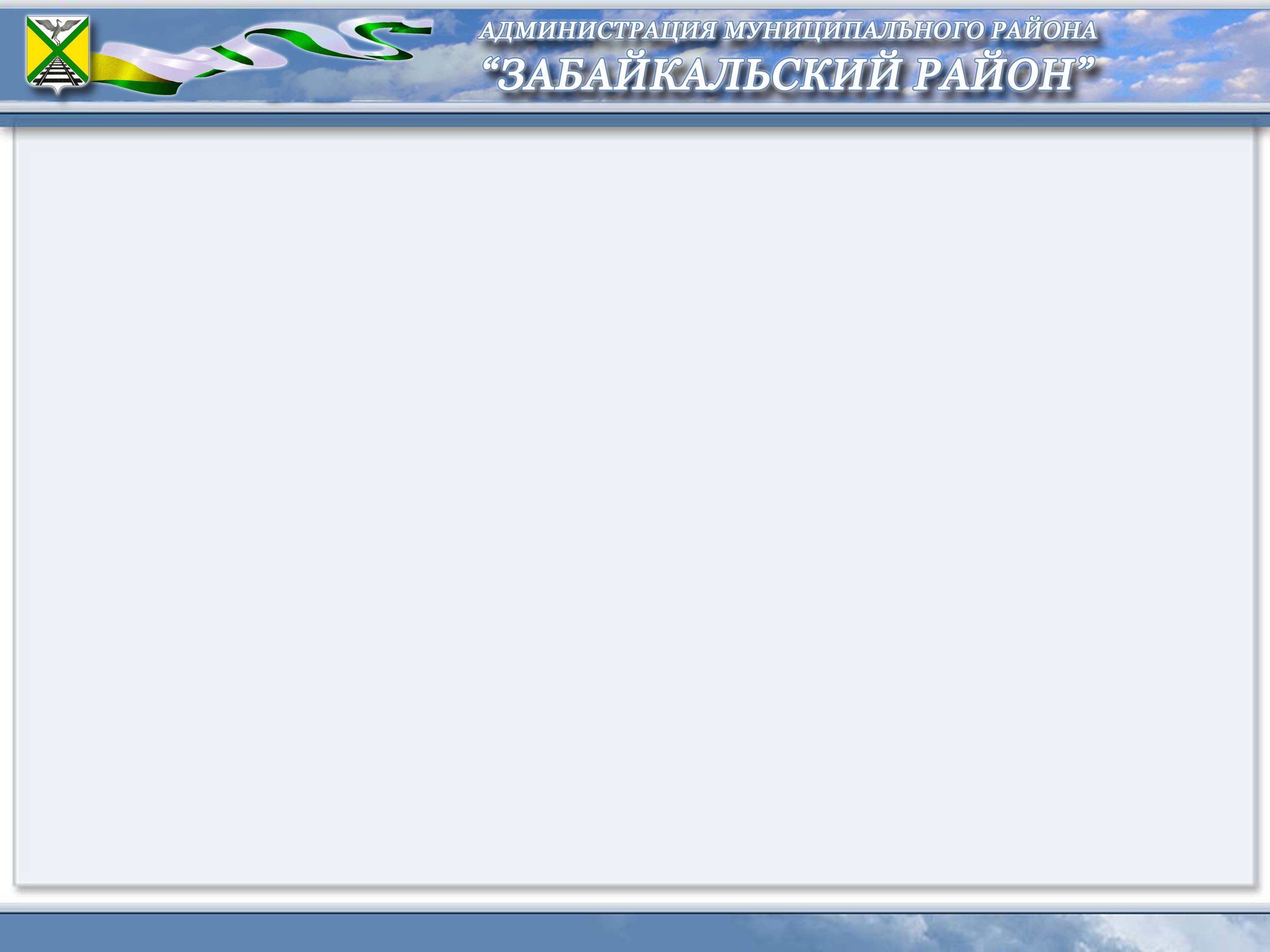 Реализация муниципальных программ за 2021 год (тыс. рублей)
Муниципальный долг (тыс. руб.)
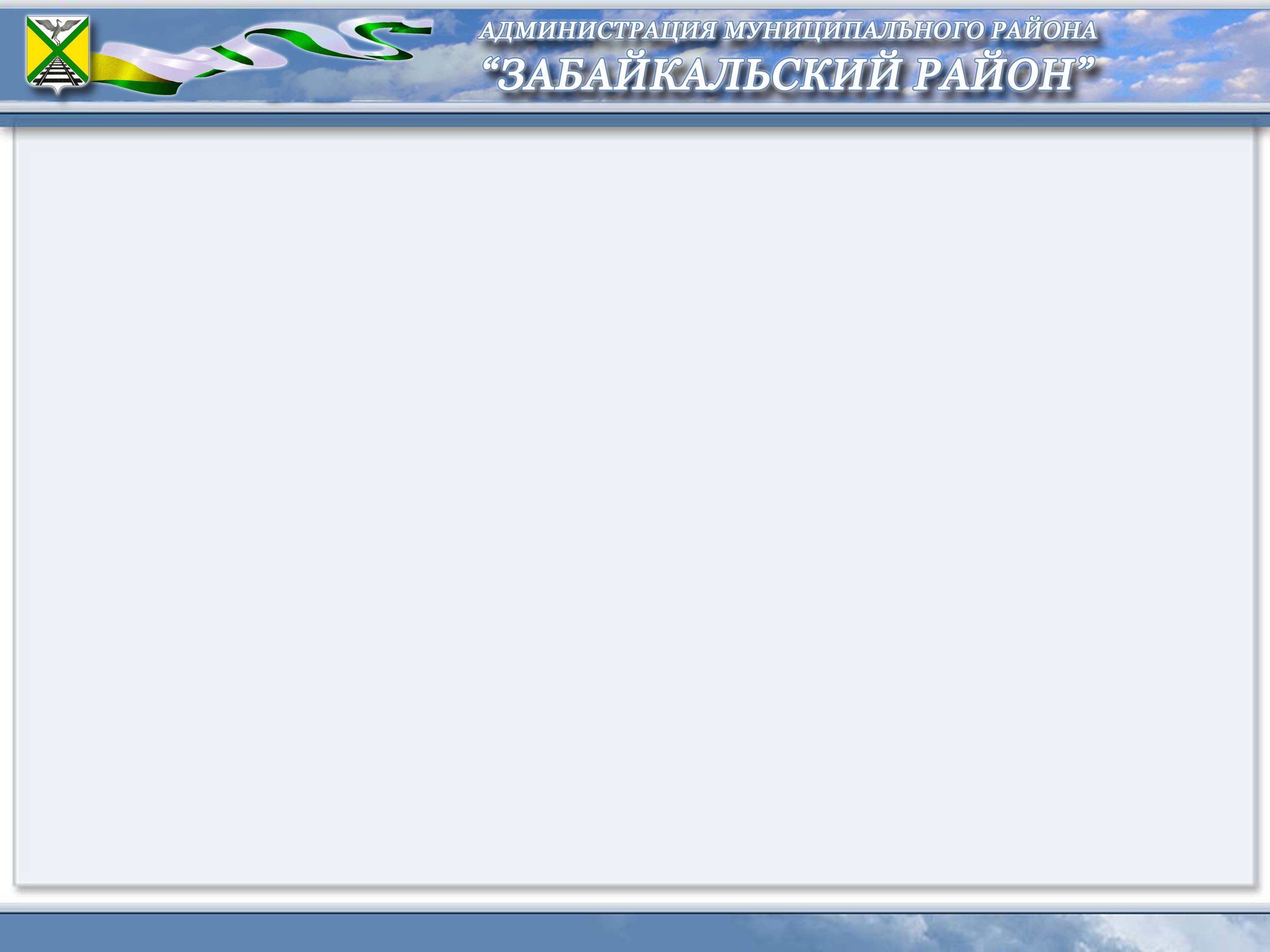 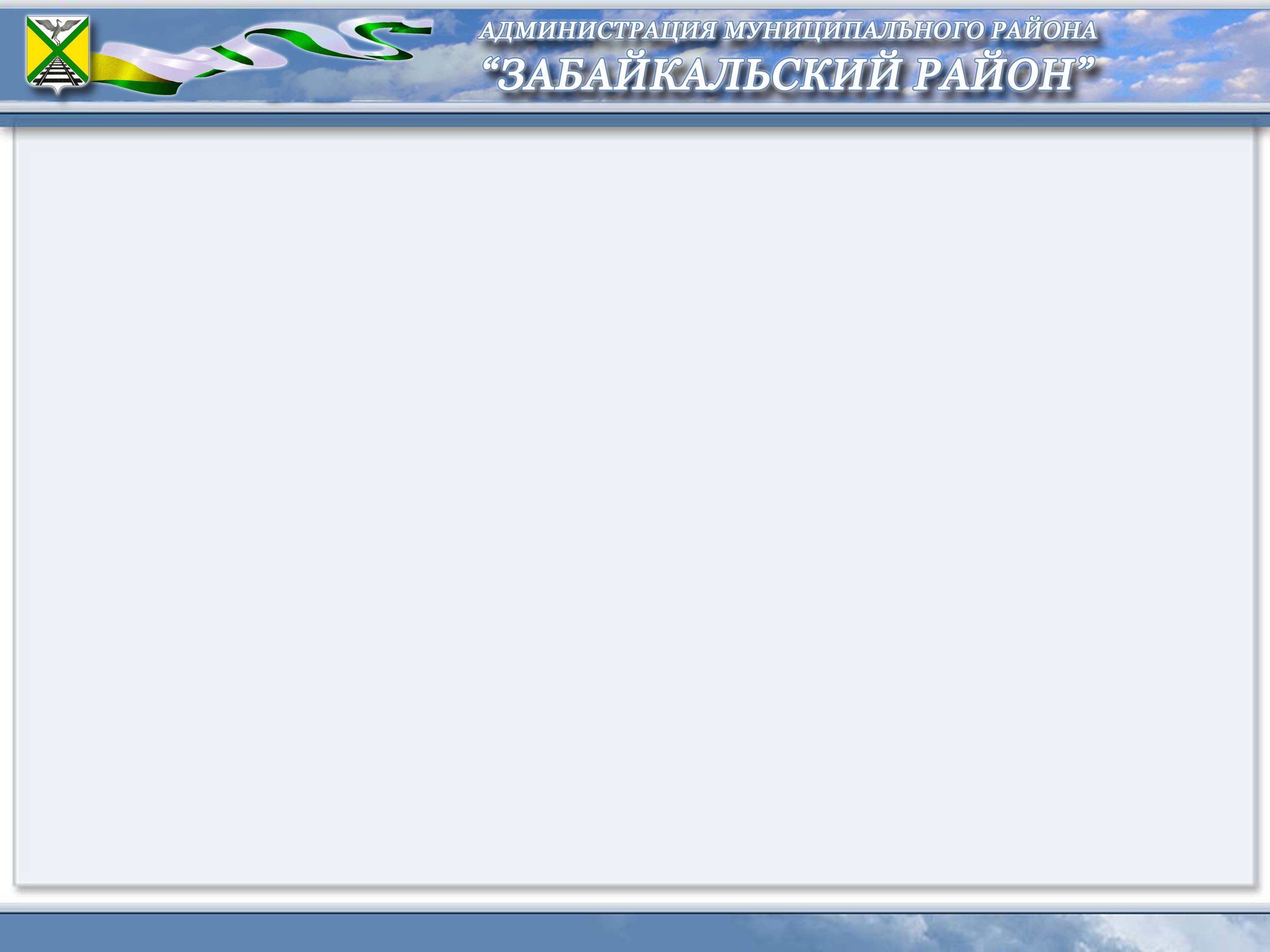 СПАСИБО ЗА ВНИМАНИЕ!